Gambling Host ResponsibilityResources
Introduction
Gambling host responsibility is challenging, BUT there are resources to help you

Why were these developed?

How were they developed?

How are they being used?
Gamble Host Resources
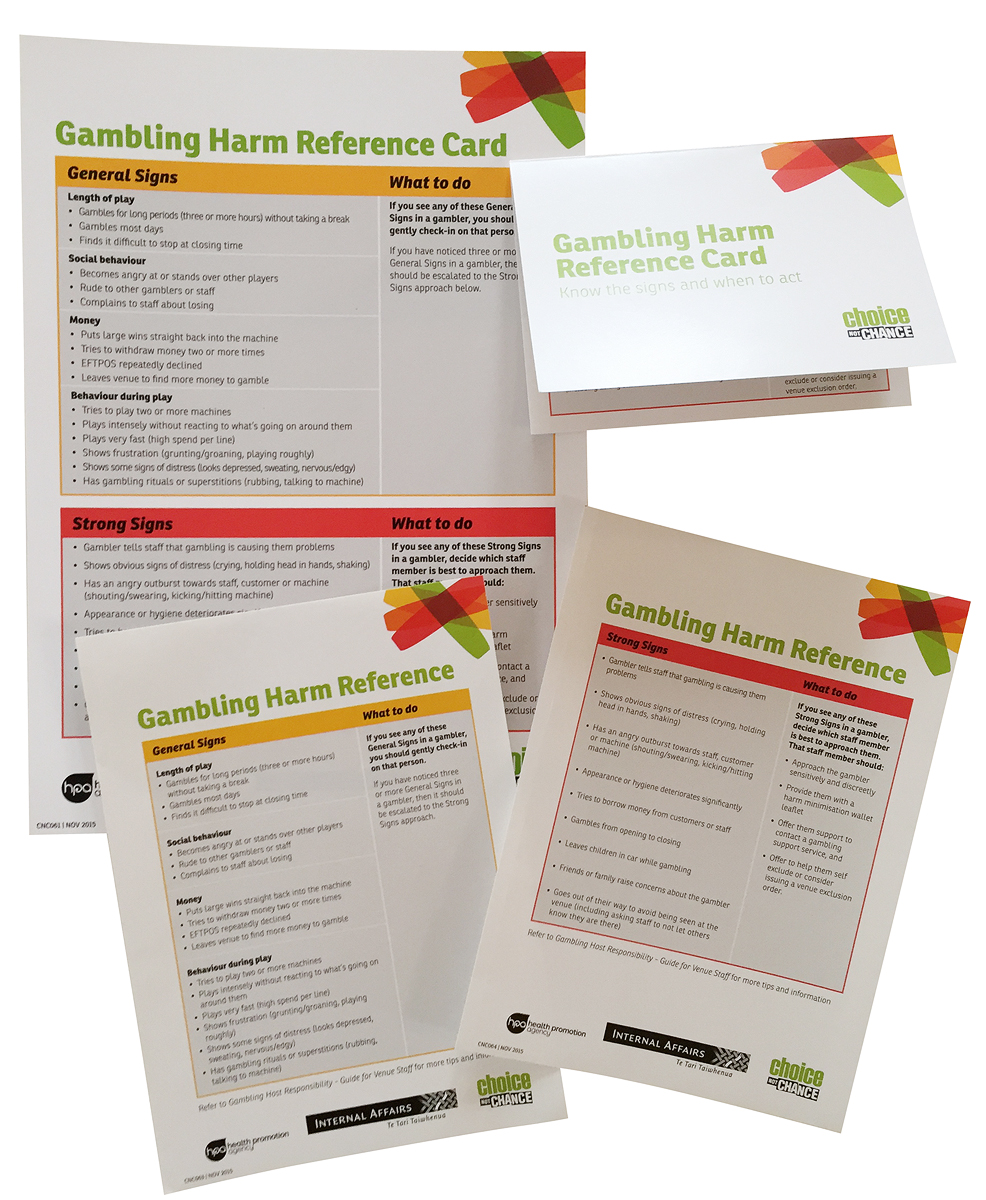 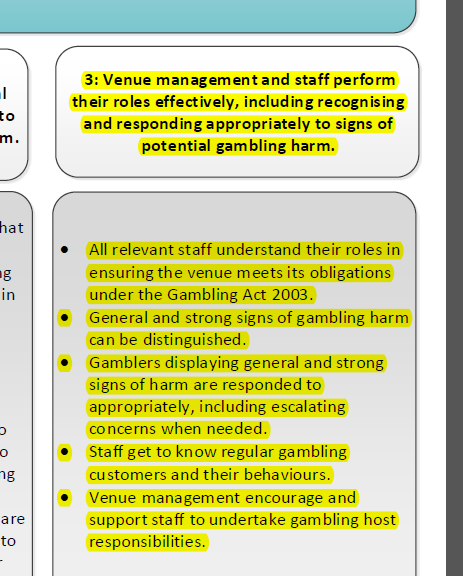 Gamble Host Training Packs
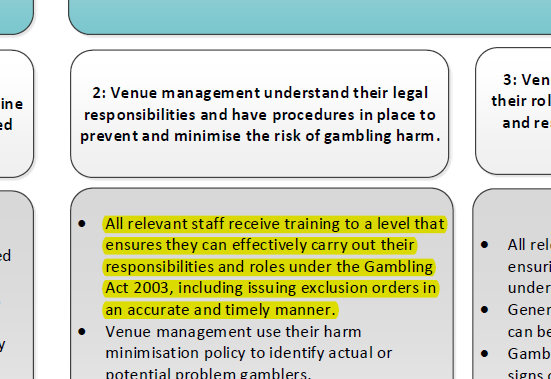 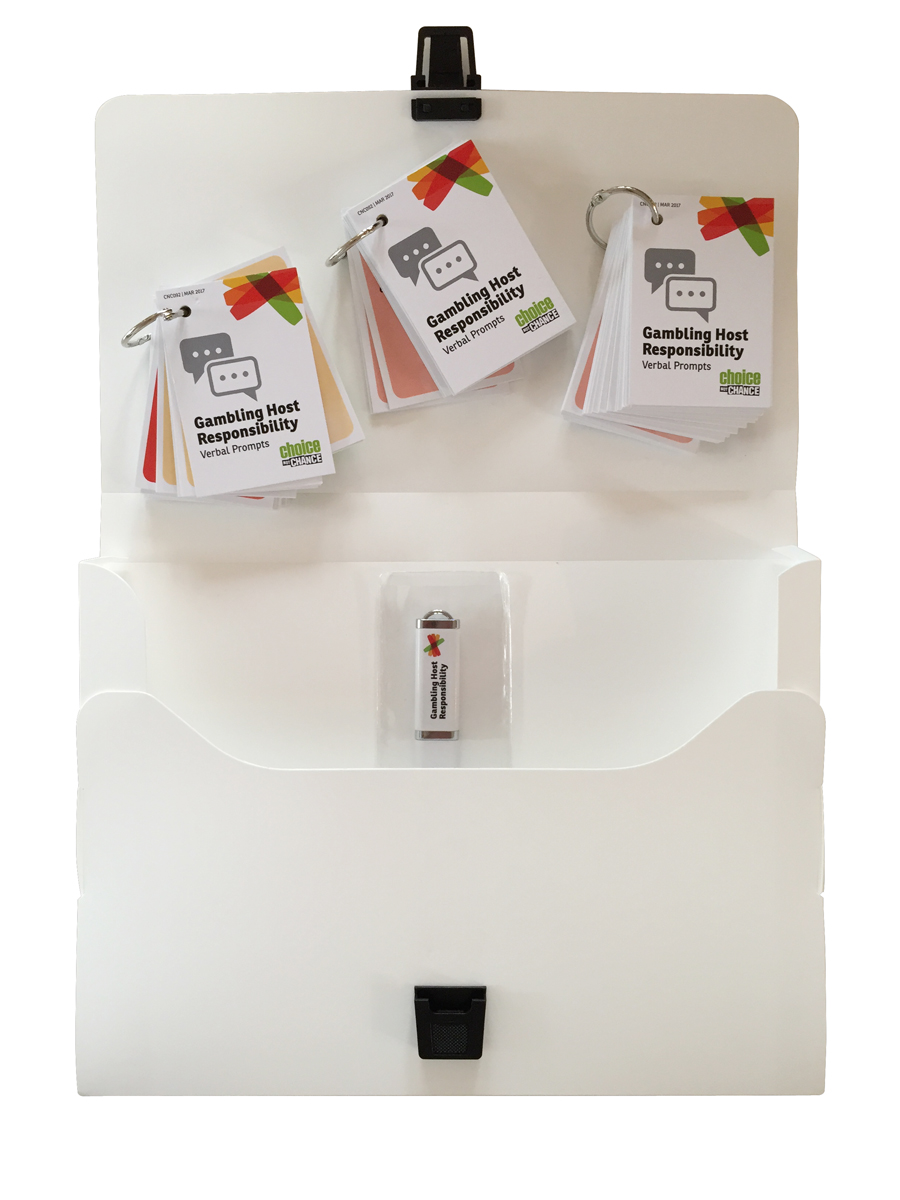 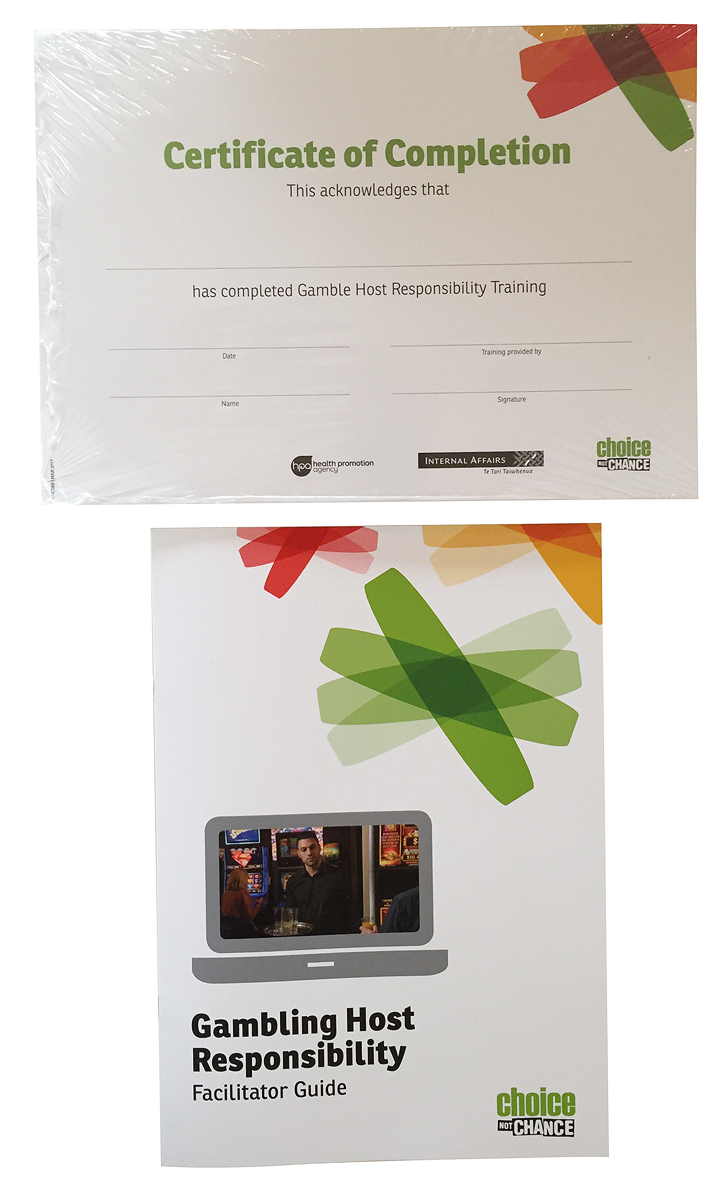 Gamble Host Website - https://gamblehostpack.choicenotchance.org.nz/
Staff Resources
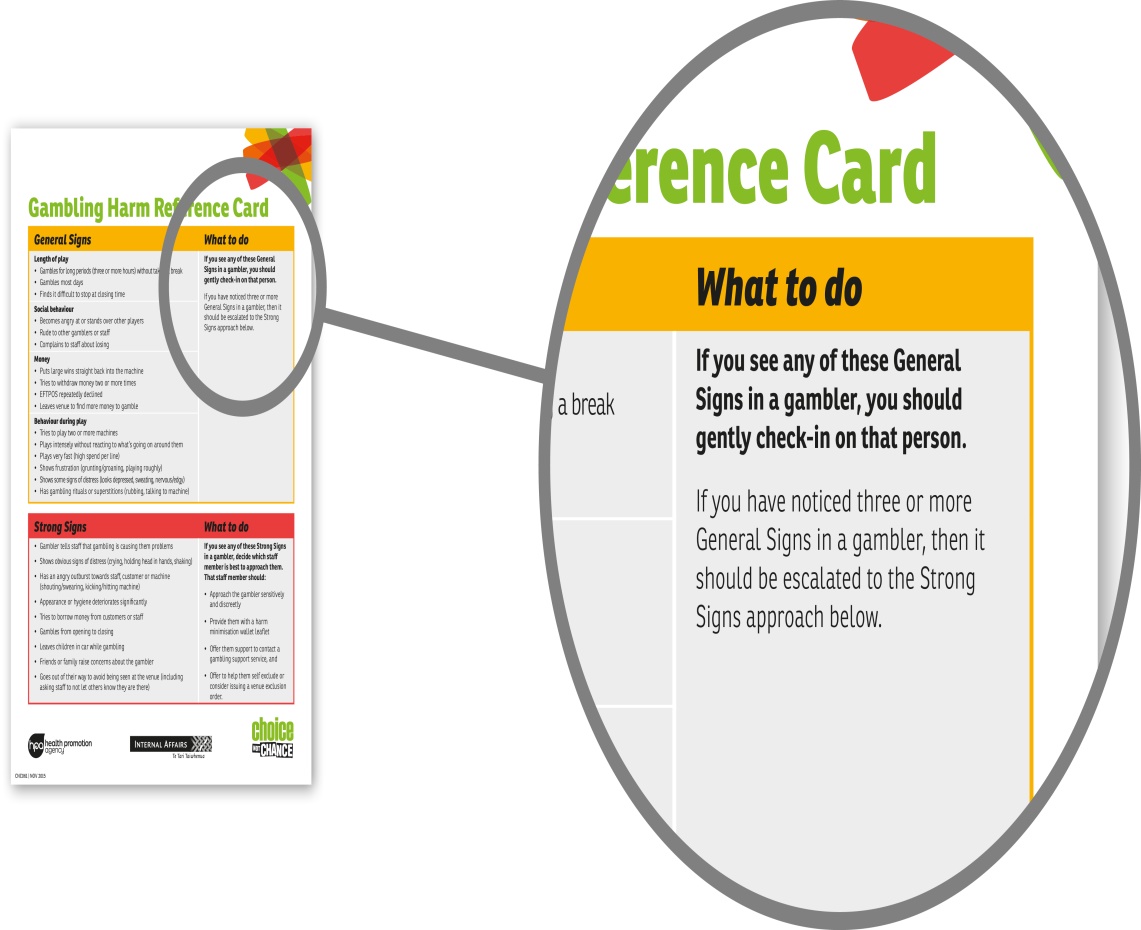 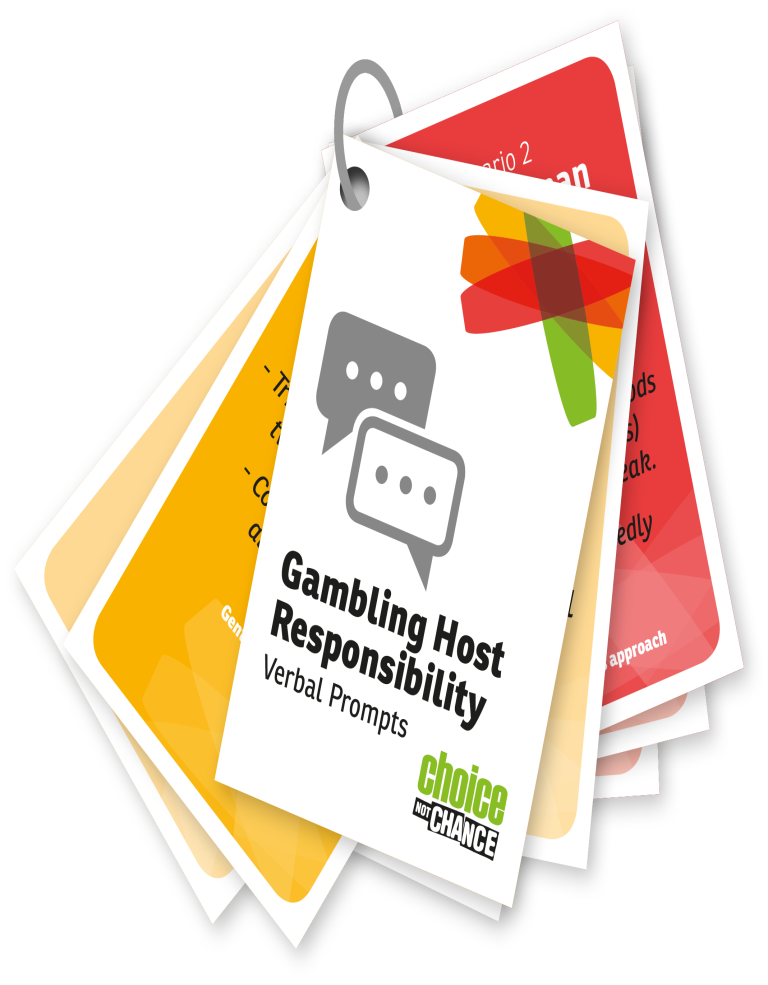 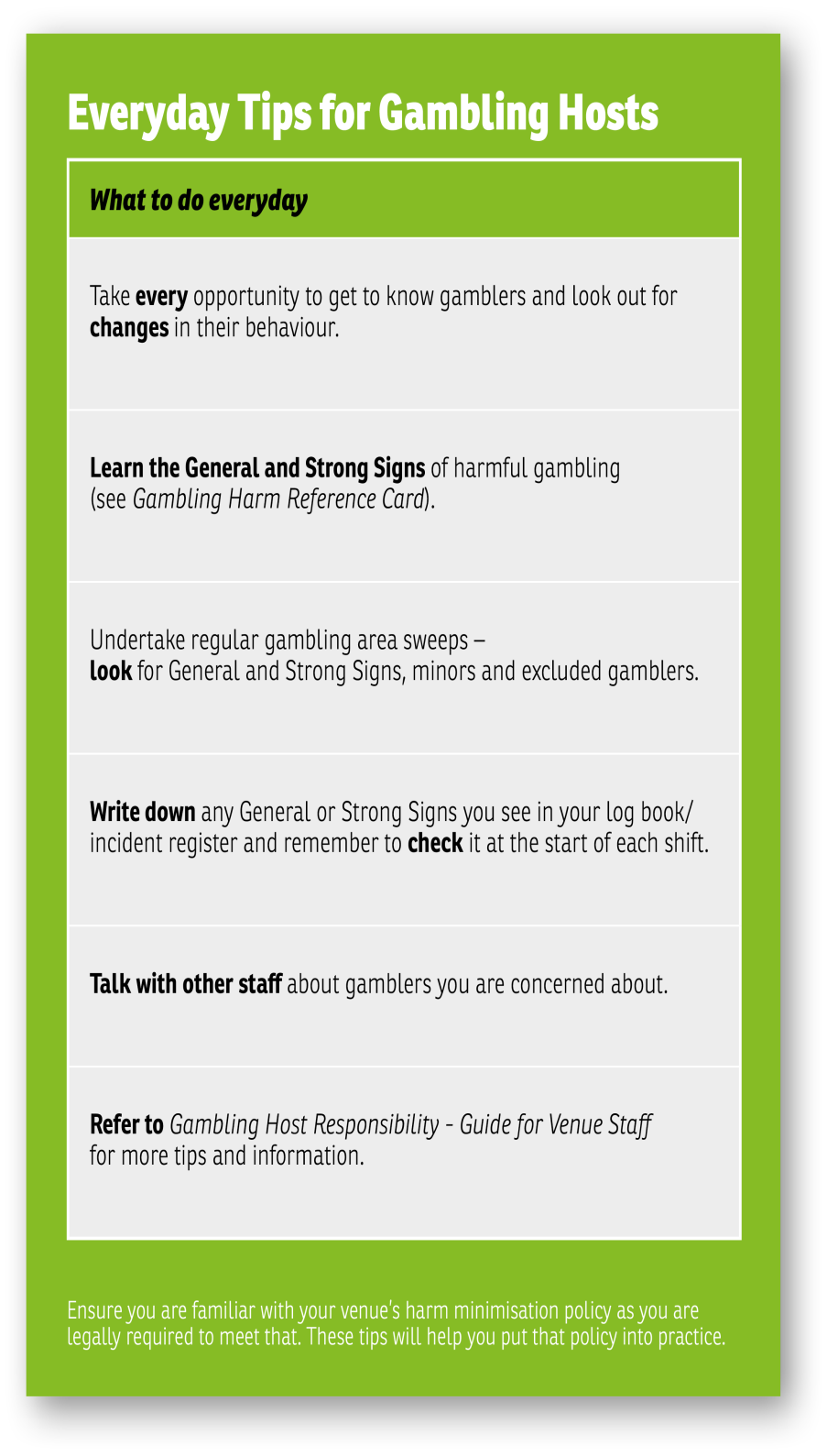 Staff Meetings
What can we expect from DIA venue assessments?
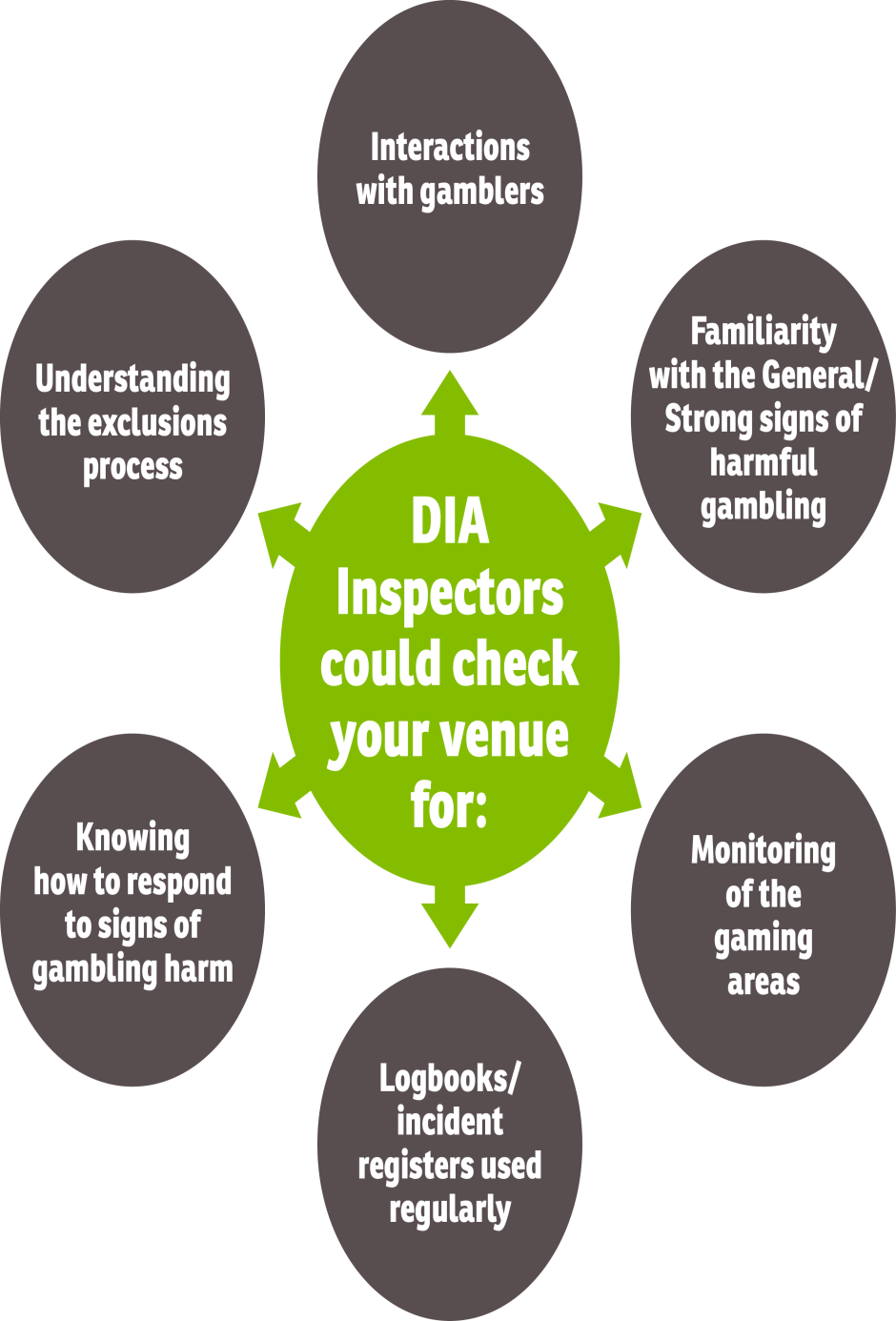 Which of these people has a problem with their gambling?
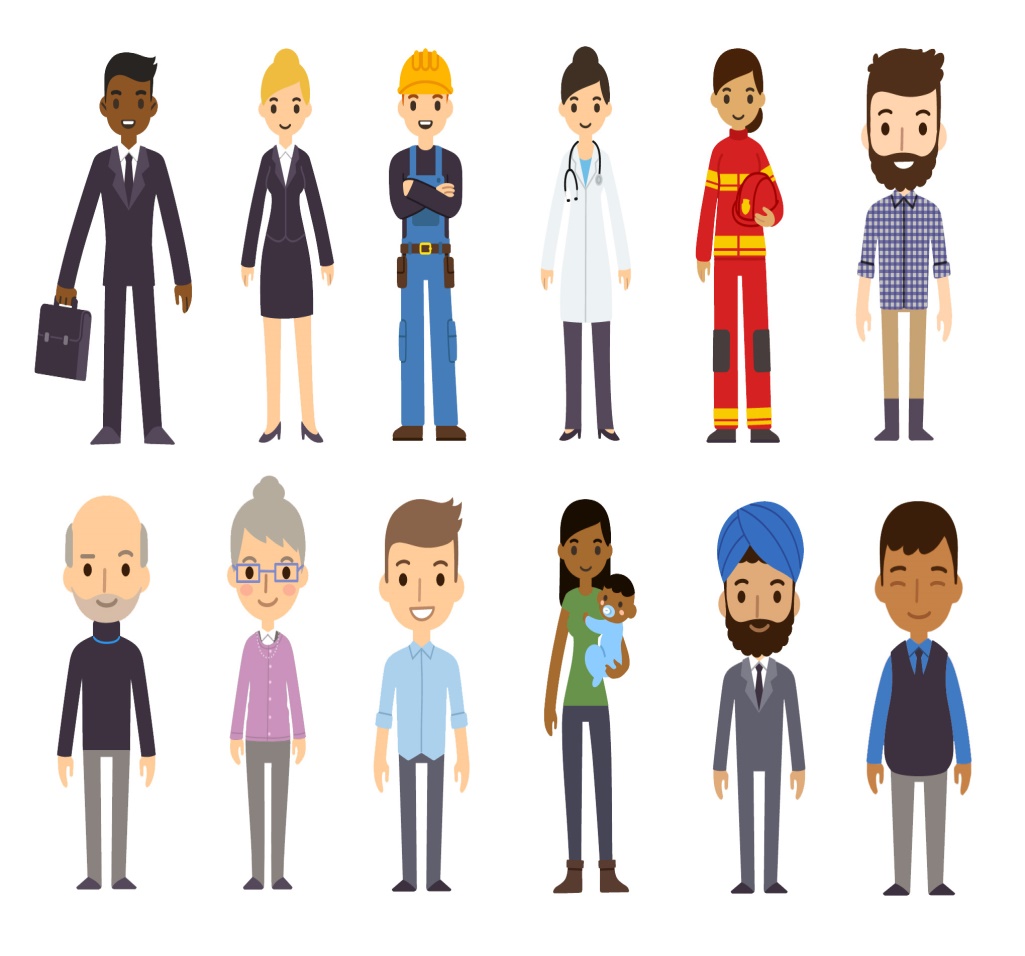 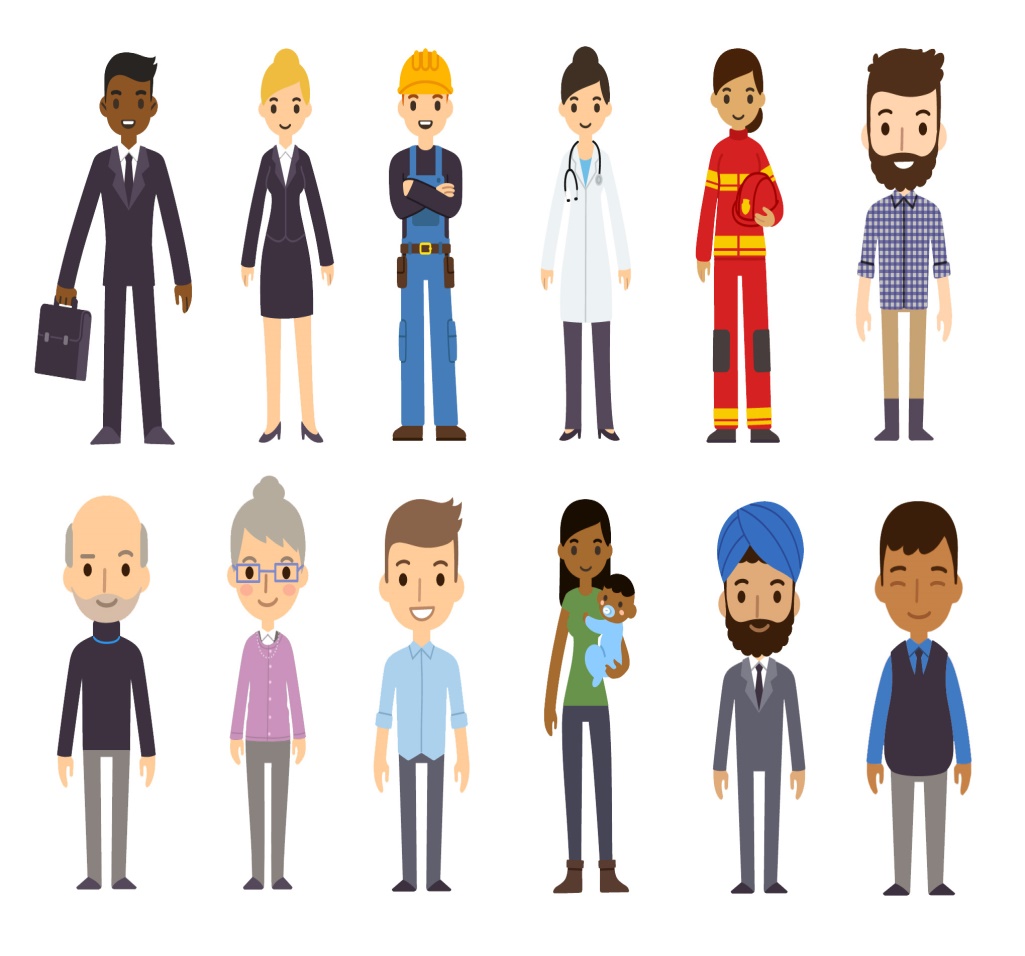 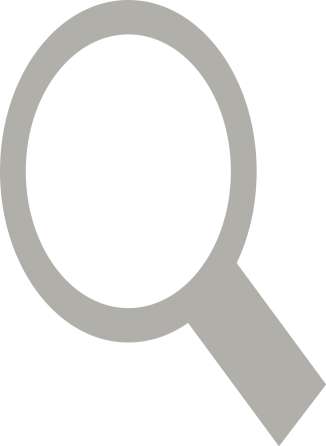 It could be any one of these people.
There are however some clear signs to look for.
Can you spot the General/Strong Signs?
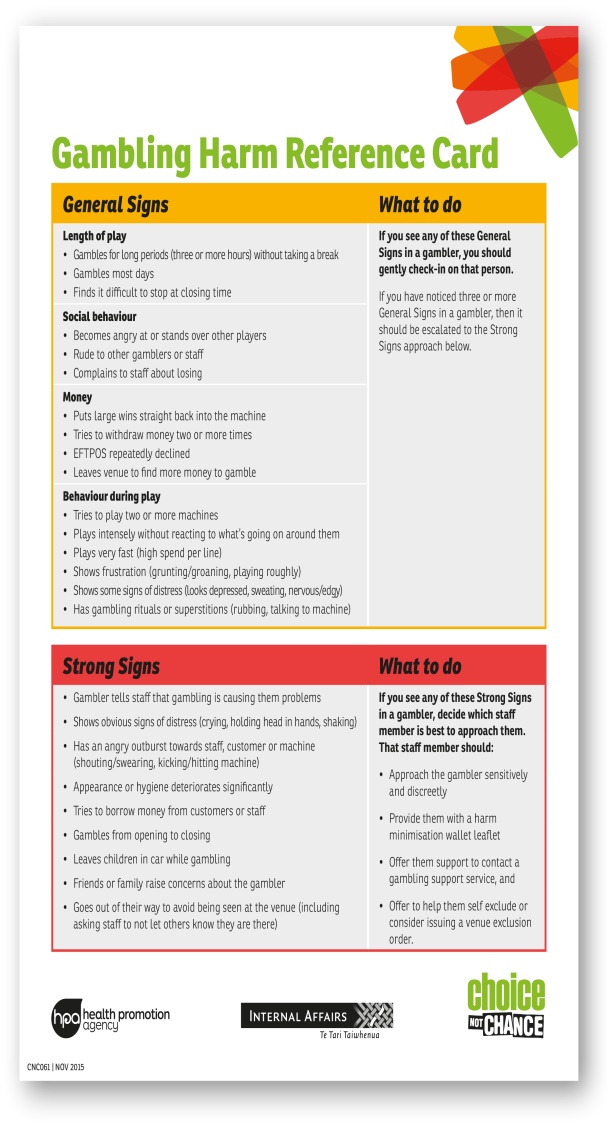 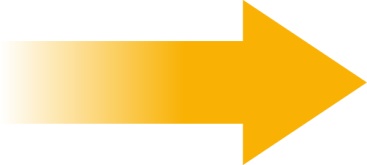 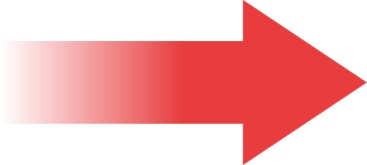 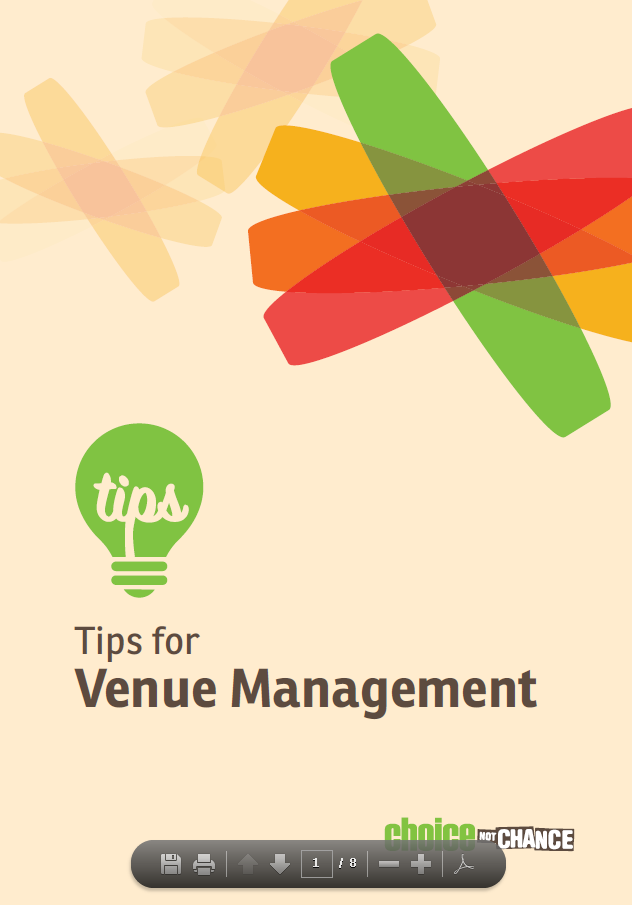 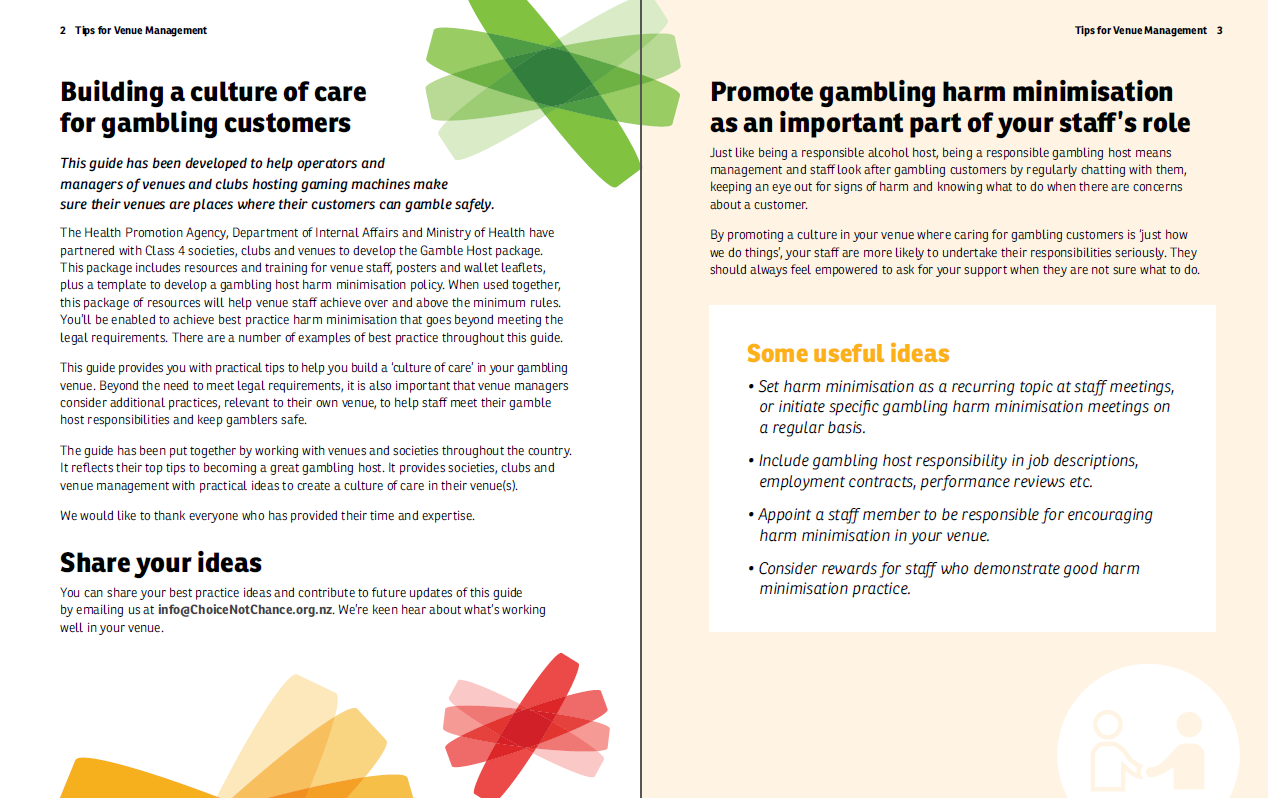 Posters and Pamphlets
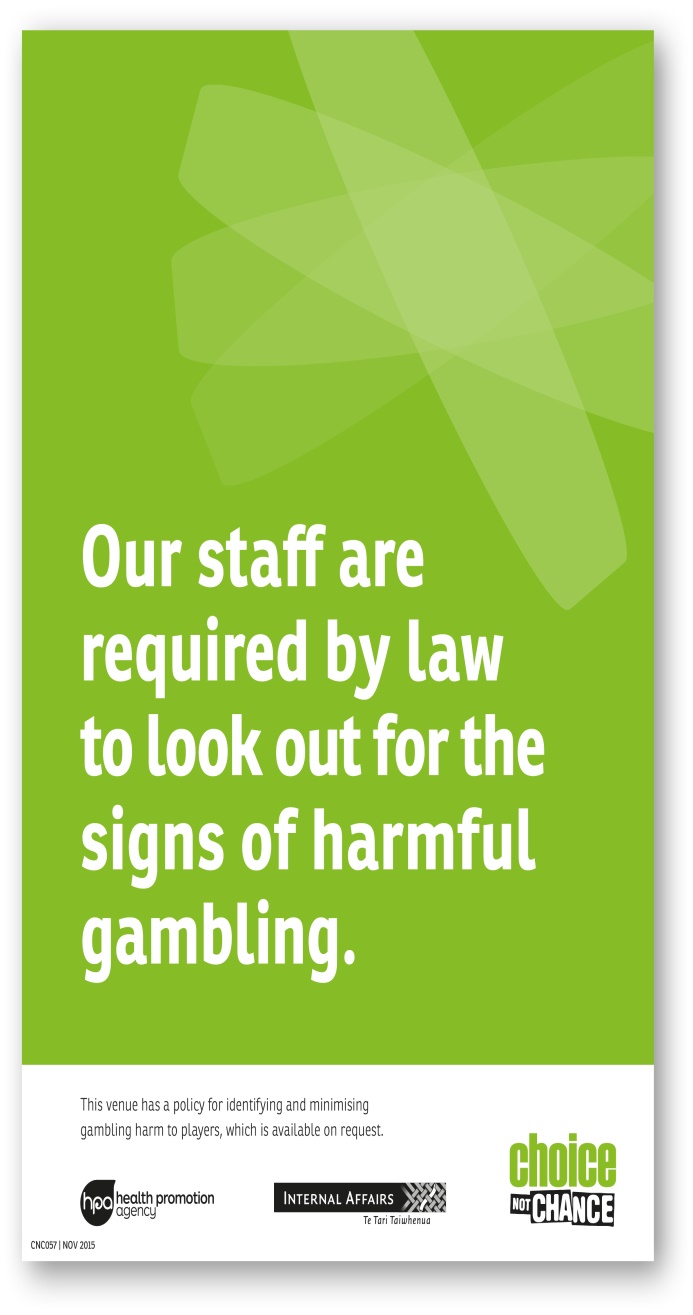 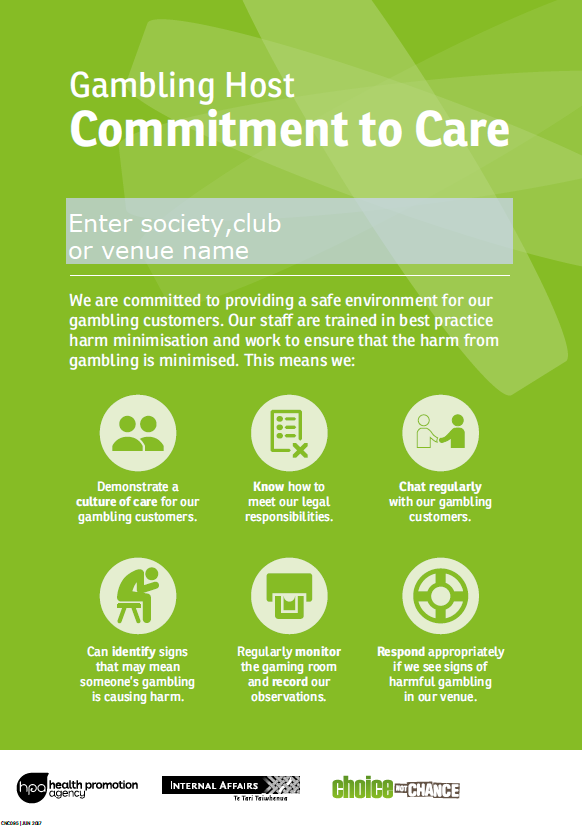 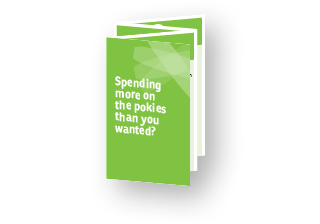 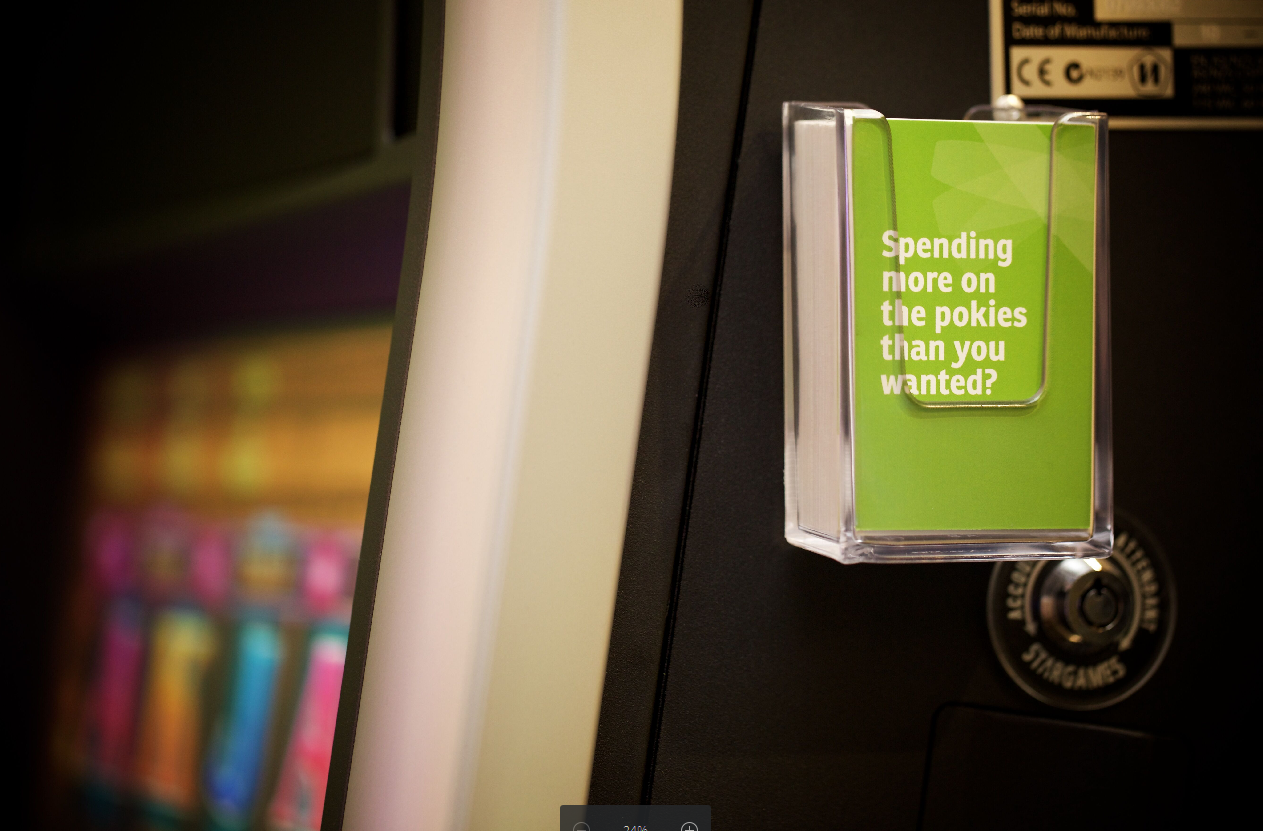 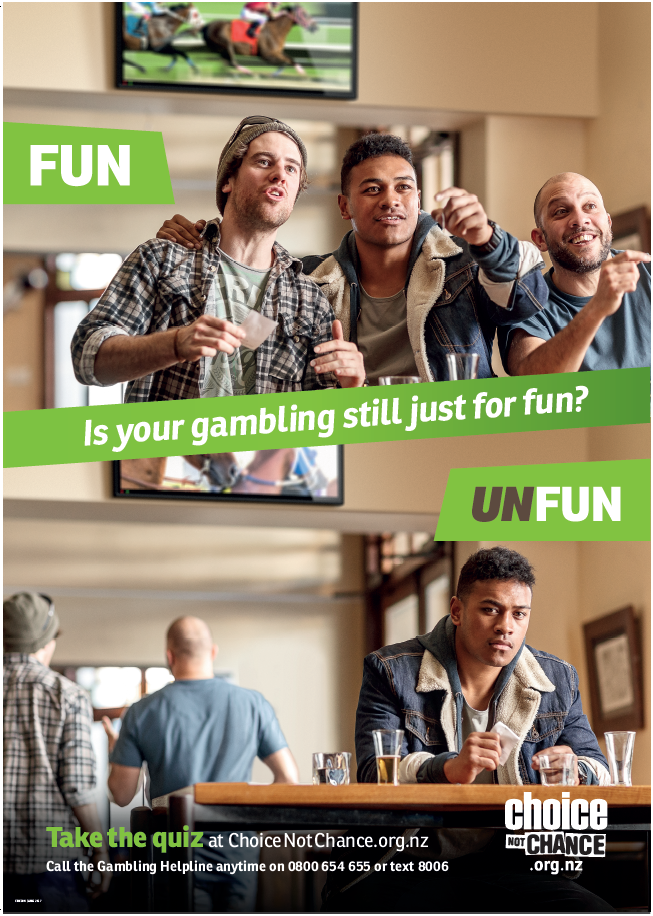 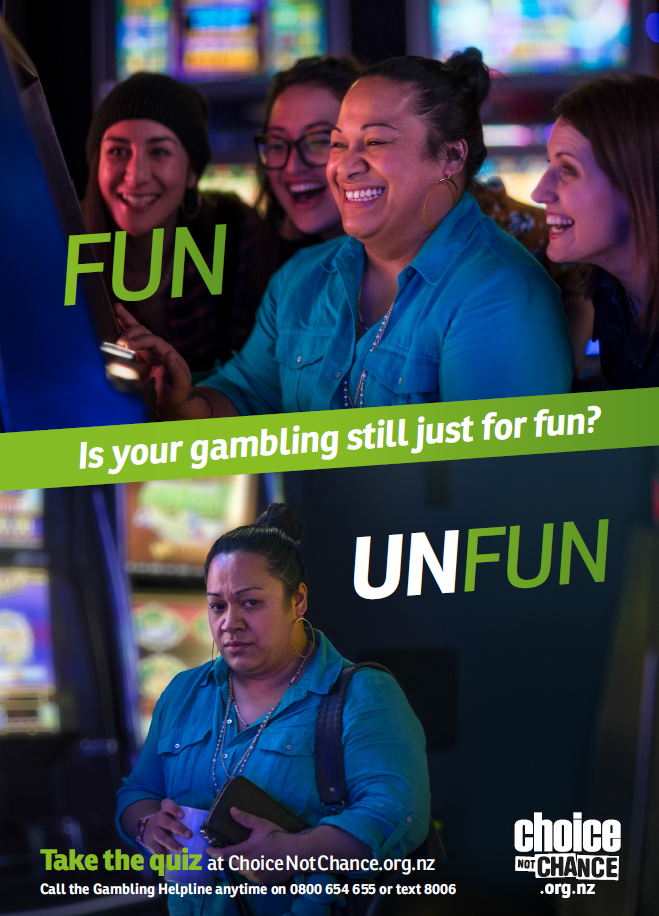 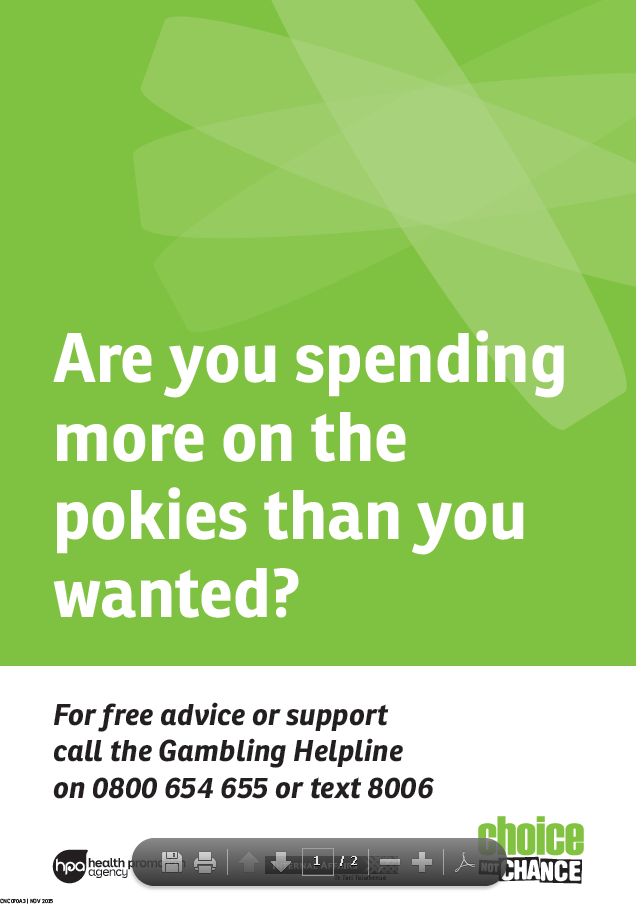 Other Support
Ongoing support
https://gamblehostpack.choicenotchance.org.nz/

Your Society representative

DIA Gambling Inspectors

Gambling Helpline and local services 
(minimising gambling harm)
Any Questions?